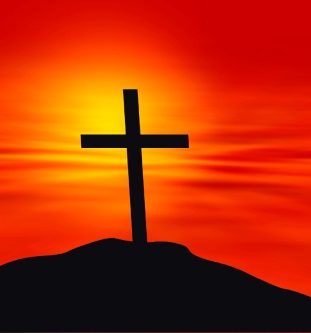 Walking in the Footsteps of Jesus:In Death!!
Text: John 13-15
Much of the Gospel of John deals with the final week of Jesus. 
John 13:1 reveals that Jesus was aware of his impending death.
We are granted access into the thoughts and behaviors of Jesus in his final days and hours. 
What example did Jesus leave us?
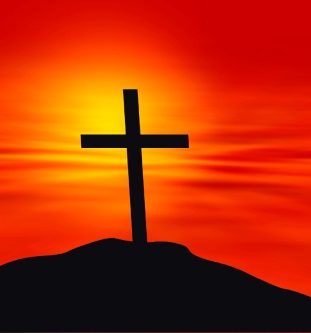 Walking in the Footsteps of Jesus:In Death!!
If we want to walk in the footsteps of Jesus in death then we need to walk in……….
LOVE
John 13:1- He loved them to the end.
Romans 8:37- His love has made us conquerors.
Galatians 2:20- His love inspires me.
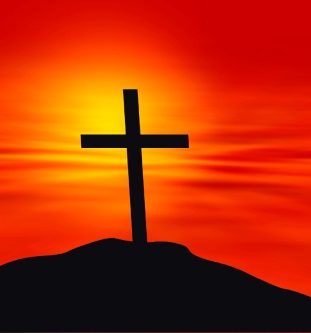 Walking in the Footsteps of Jesus:In Death!!
If we want to walk in the footsteps of Jesus in death then we need to walk in……….
HUMILITY
John 13:2-7
He washed their feet.
The servant is not better than the Master.
Phil. 2:3-8
He humbled himself
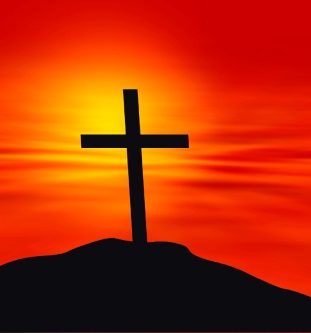 Walking in the Footsteps of Jesus:In Death!!
If we want to walk in the footsteps of Jesus in death then we need to walk in……….
CONFIDENCE
John 14:1-6
John 13:3
II Tim. 1:8-12
Job 19:25, “I know that my Redeemer lives.”
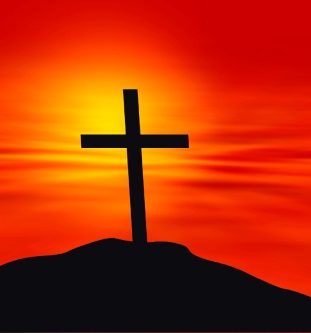 Walking in the Footsteps of Jesus:In Death!!
If we want to walk in the footsteps of Jesus in death then we need to walk in……….
JOY
John 15:11-What joy?
Hebrews 12:2
I Peter 1:3-9
We also need to think about the joy that is set before us.